Vocabulary #1
Standard vocabulary & Summer Movie Poster jargon
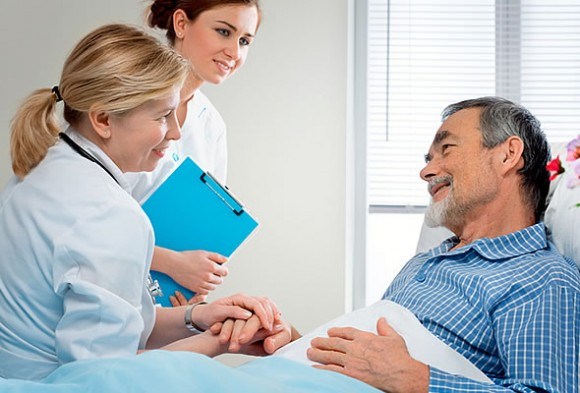 ameliorate (v)
to make better; to improve
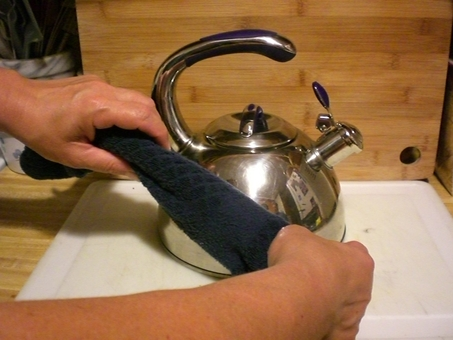 burnish (v)
to make or become smooth, bright, and glossy
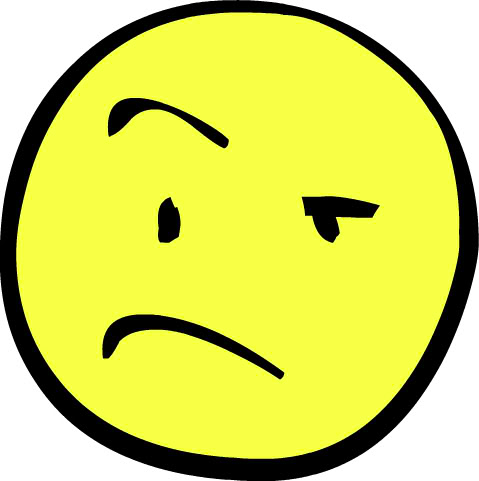 cynic (n)
one who believes others are motivated entirely by selfishness
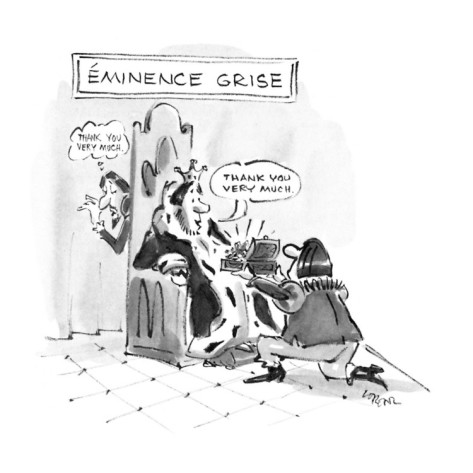 eminence (n)
superiority in position or rank
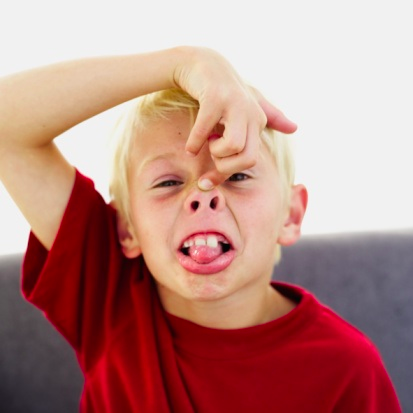 flippant (adj)
impertinent; disrespectful
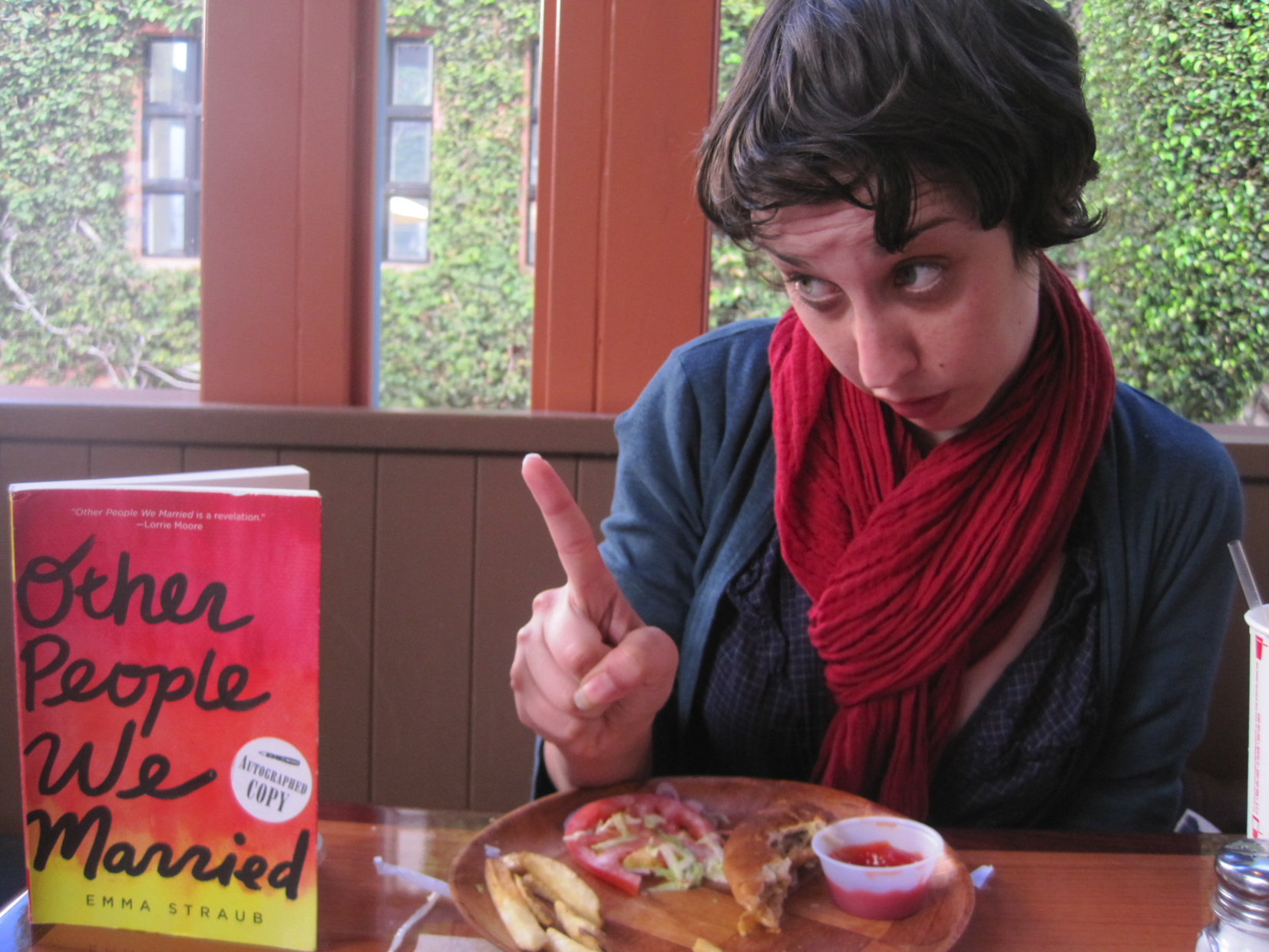 incisive (adj)
cutting into
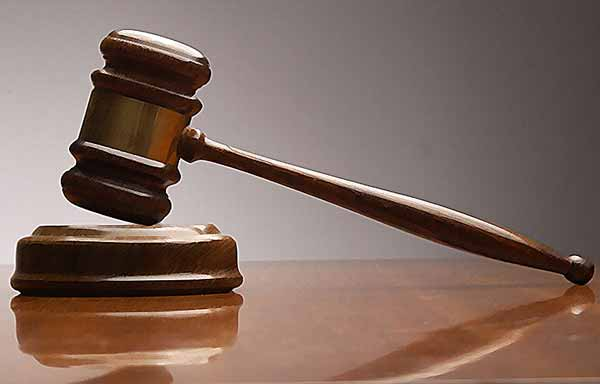 litigate (v)
to contest in a lawsuit
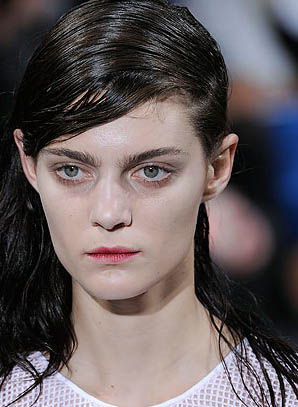 pallid (adj)
pale; colorless
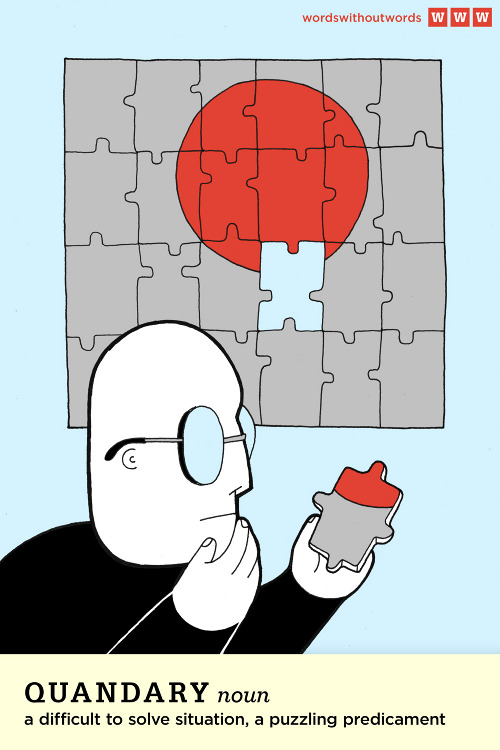 quandary (n)
dilemma; problem
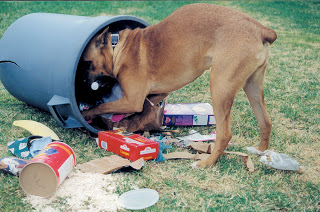 rummage (v)
search thoroughly
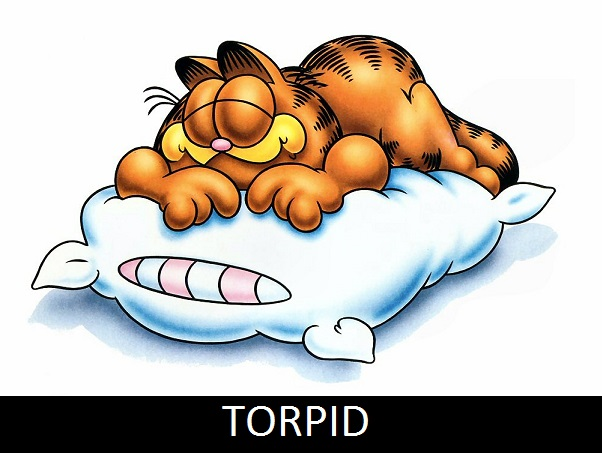 torpid (adj)
lacking alertness and activity; lethargic; lazy
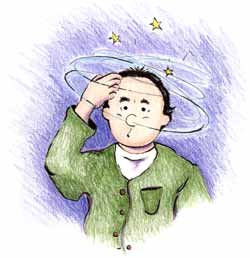 vertigo (n)
dizziness
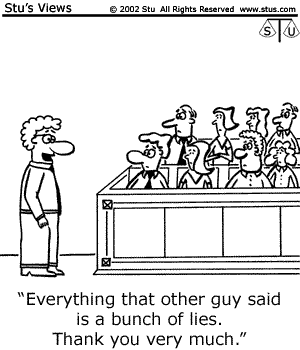 encapsulate (v)
to express something in concise form
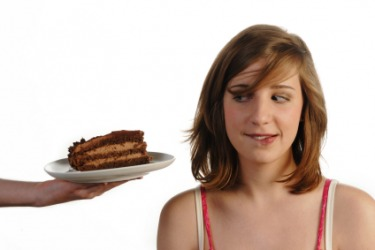 entice (v)
tempt by offering something attractive
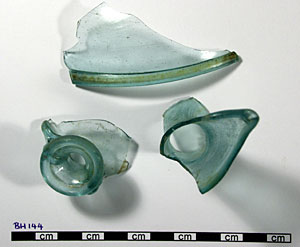 fragment (n)
broken piece; incomplete piece
layout (n)
way things are arranged; design of printed matter
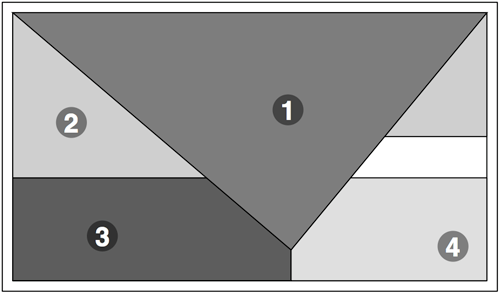 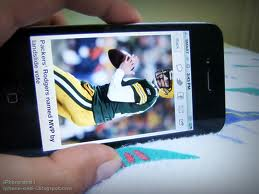 orientation (adj)
position or direction in which something lies
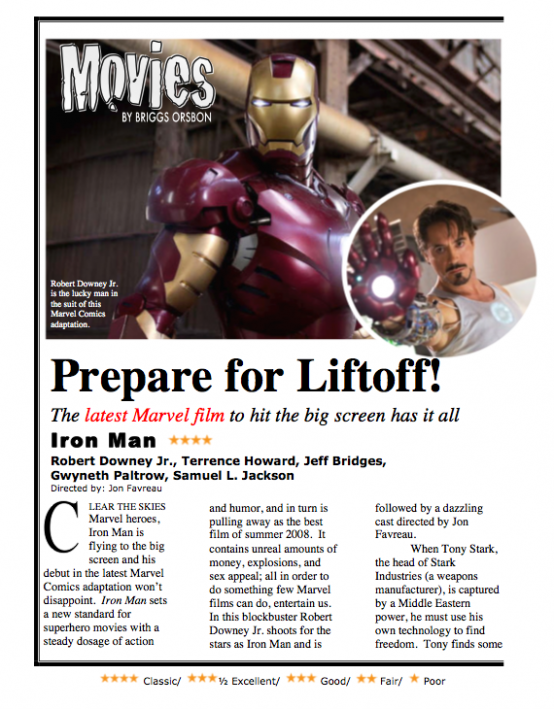 review (n)
to write a journalistic report on the quality of a new play, book, movie, concert, or other public performance
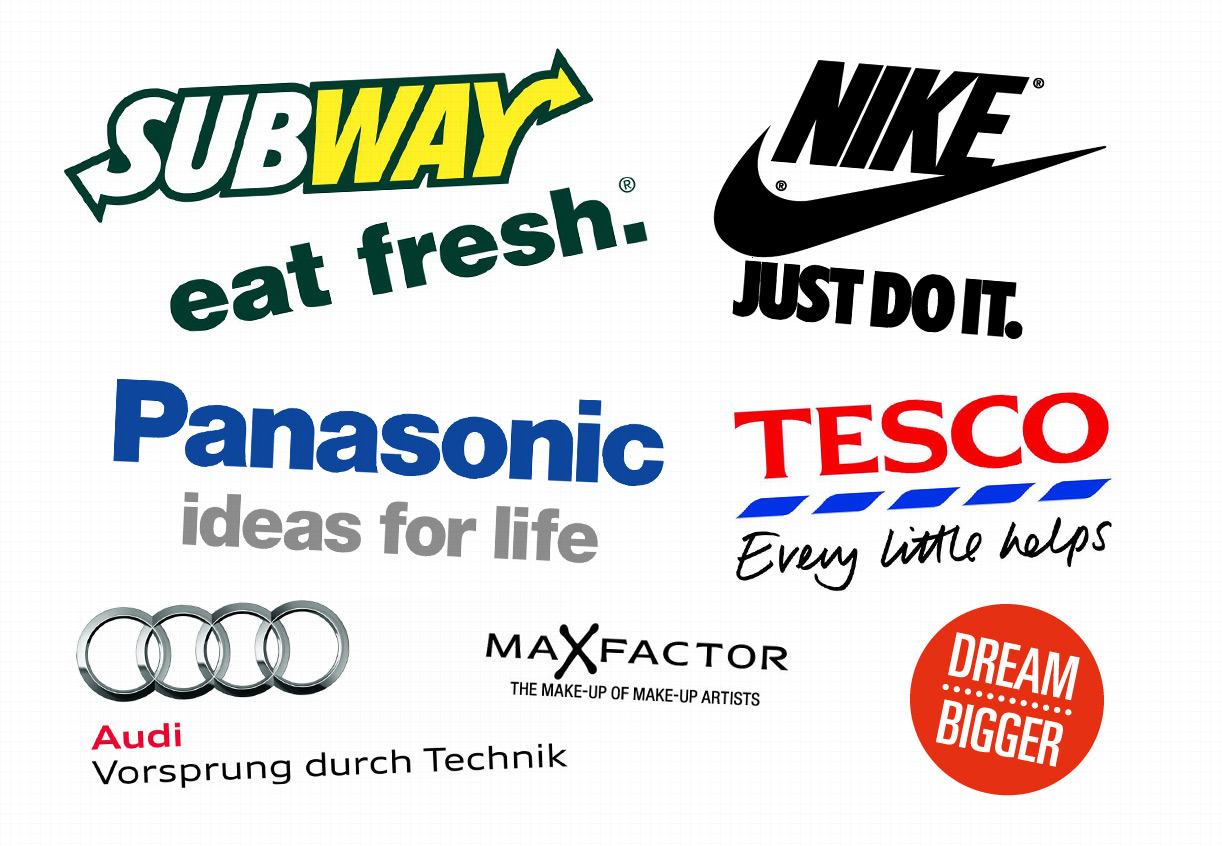 tag line (n)
a phrase repeatedly used in connection with a person, organization, or product, especially in publicity
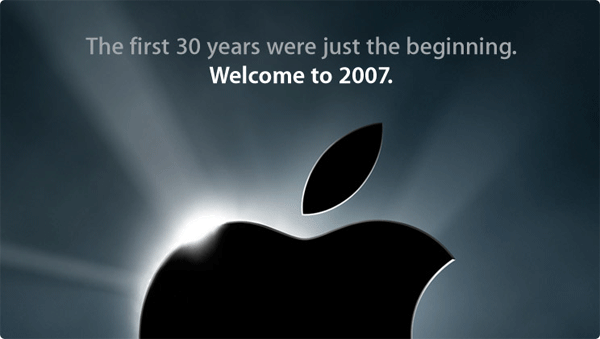 teaser (n)
a preview intended to arouse curiosity and interest in a forthcoming broadcast or publication